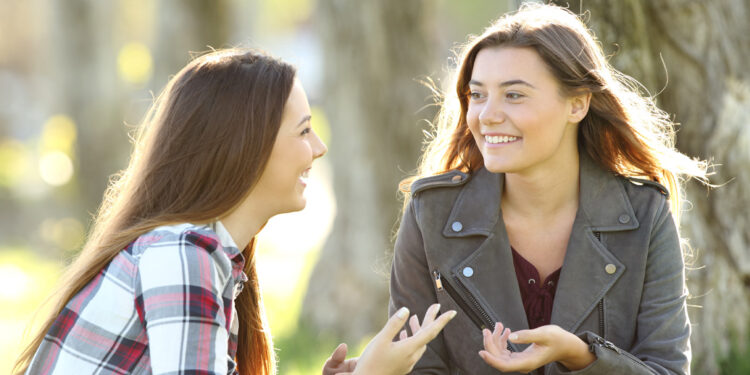 Support-Seeking Topics, Self-Disclosure, and Emotional Support from Best Friends in Adolescence: Emergent Themes and Associations
Meghan Costello, M.A., Margaret Brehm, B.A., Ariana Rivens, M.A., Alison Nagel, Ph.D., Joseph Allen, Ph.D.
University of Virginia
The ability to seek and provide supportive care is necessary for establishing and maintaining intimate relationships. (Cassidy, 2001)

Asking for social support is inherently vulnerable, and incurs social risk that adolescents are particularly sensitive to. (Somerville, 2013)

Developing the ability to express a need for support requires repeated opportunities to practice and learn. (Costello et al., 2022; Mikulincer & Shaver, 2020)

There is known variation in adolescents’ ability to seek support. (Allen et al., 2023)

Adolescents are active participants in their own development. (Bauminger et al., 2008)
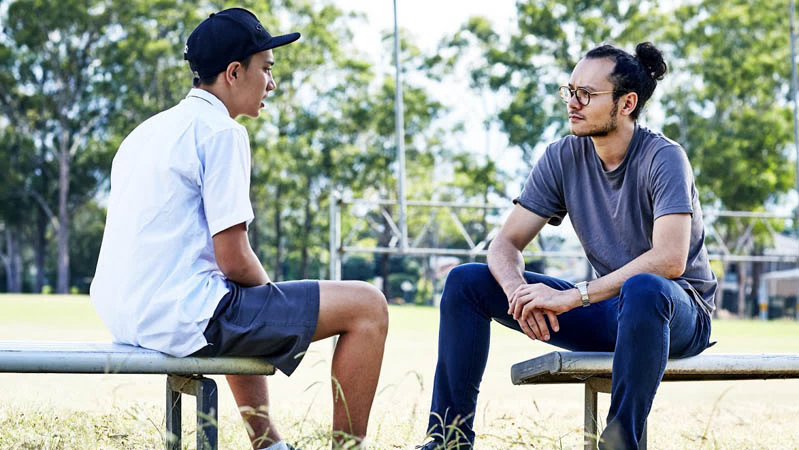 What do adolescents discuss with their best friends when prompted to seek support about anything for which they want help, support, or advice?

How is topic choice related to supportive processes?
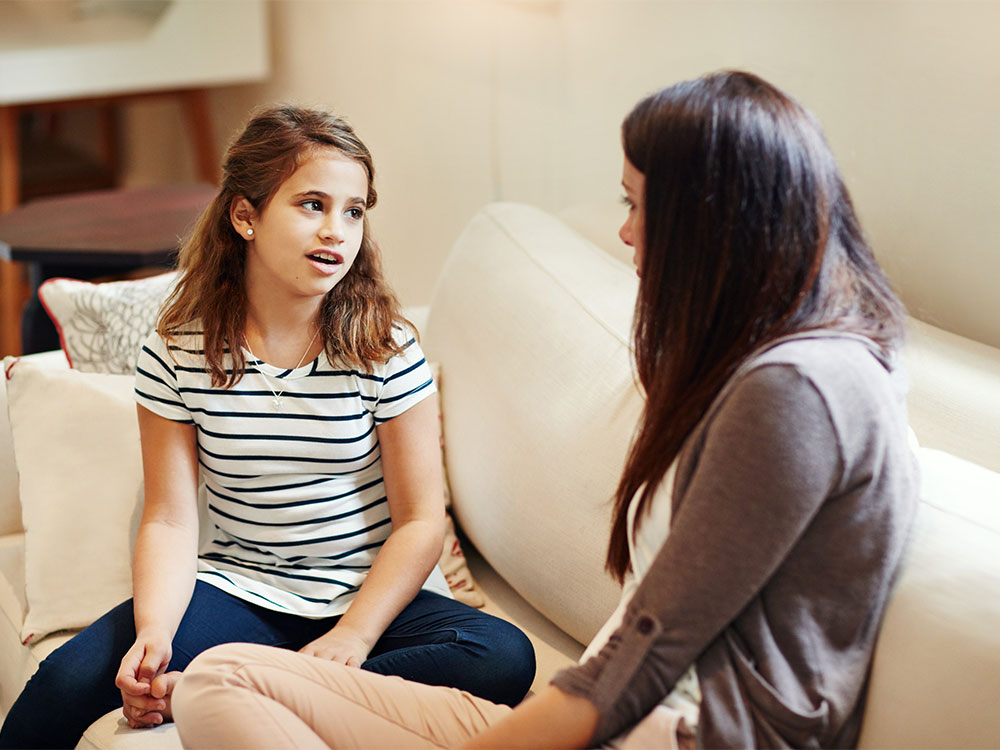 Kliff-Vida Sample
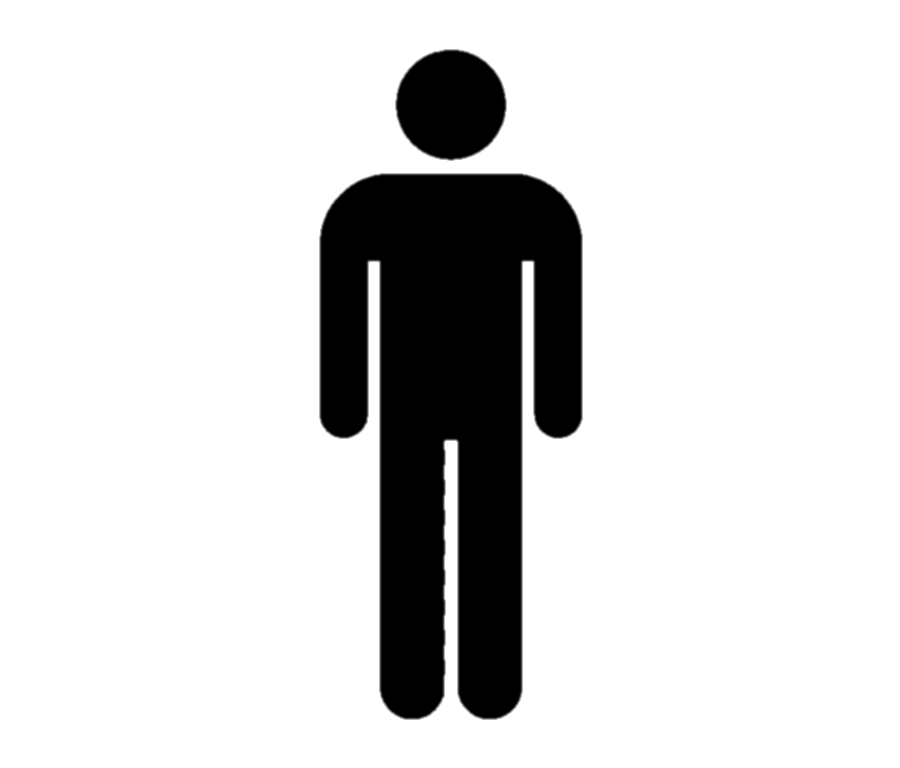 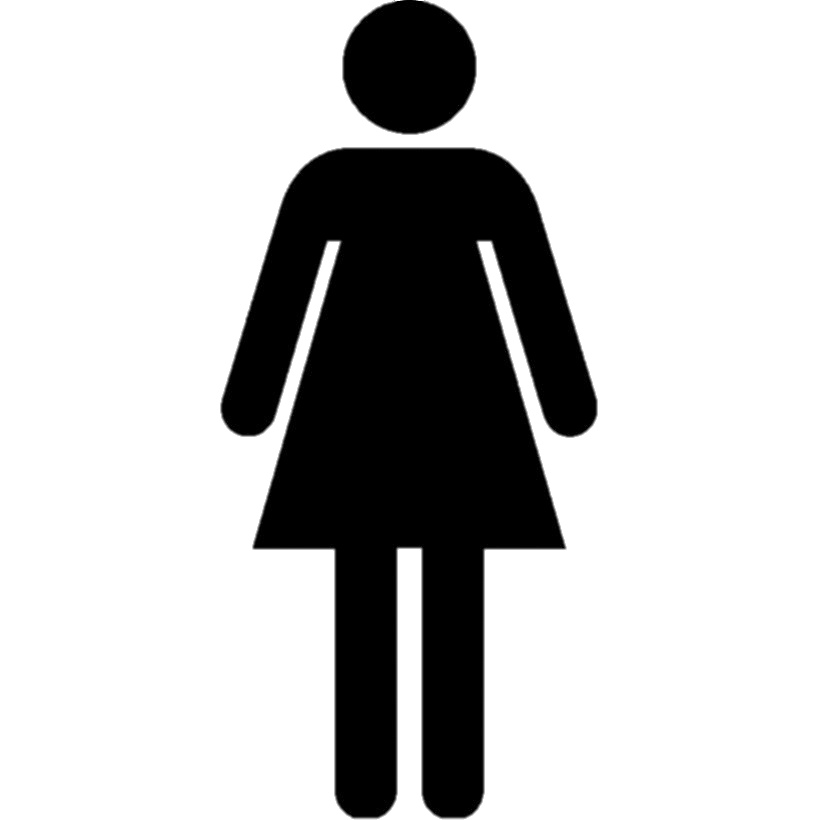 85
99
$40,000
Race Representation
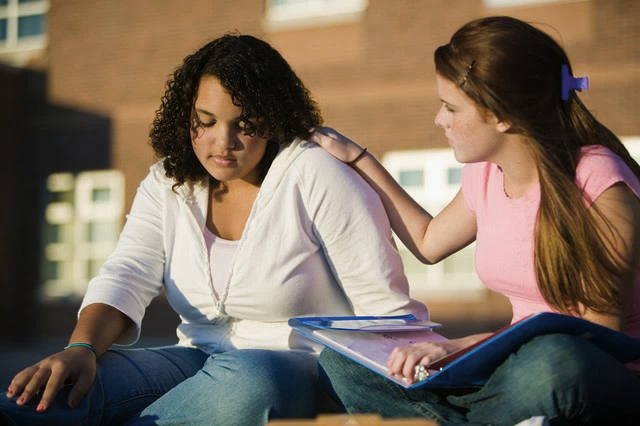 Close Friends
We’d like to get an idea of who your friends are and who you ‘hang around’ with. You may include boys, girls, or both when thinking about these friends. We’d like you to think of people around your age who you know. For example, you might think of:
People at school who are in your classes or lunch
Kids from your neighborhood or who live near you
Kids who you know from activities like band, sports, or club
Supportive Behavior Task 
Support-seeking topics
Self-disclosure by adolescent
Emotional support given by best friend
1998-2004
Age 13-18
13
15
17
16
18
14
1998
2004
Supportive Behavior Task
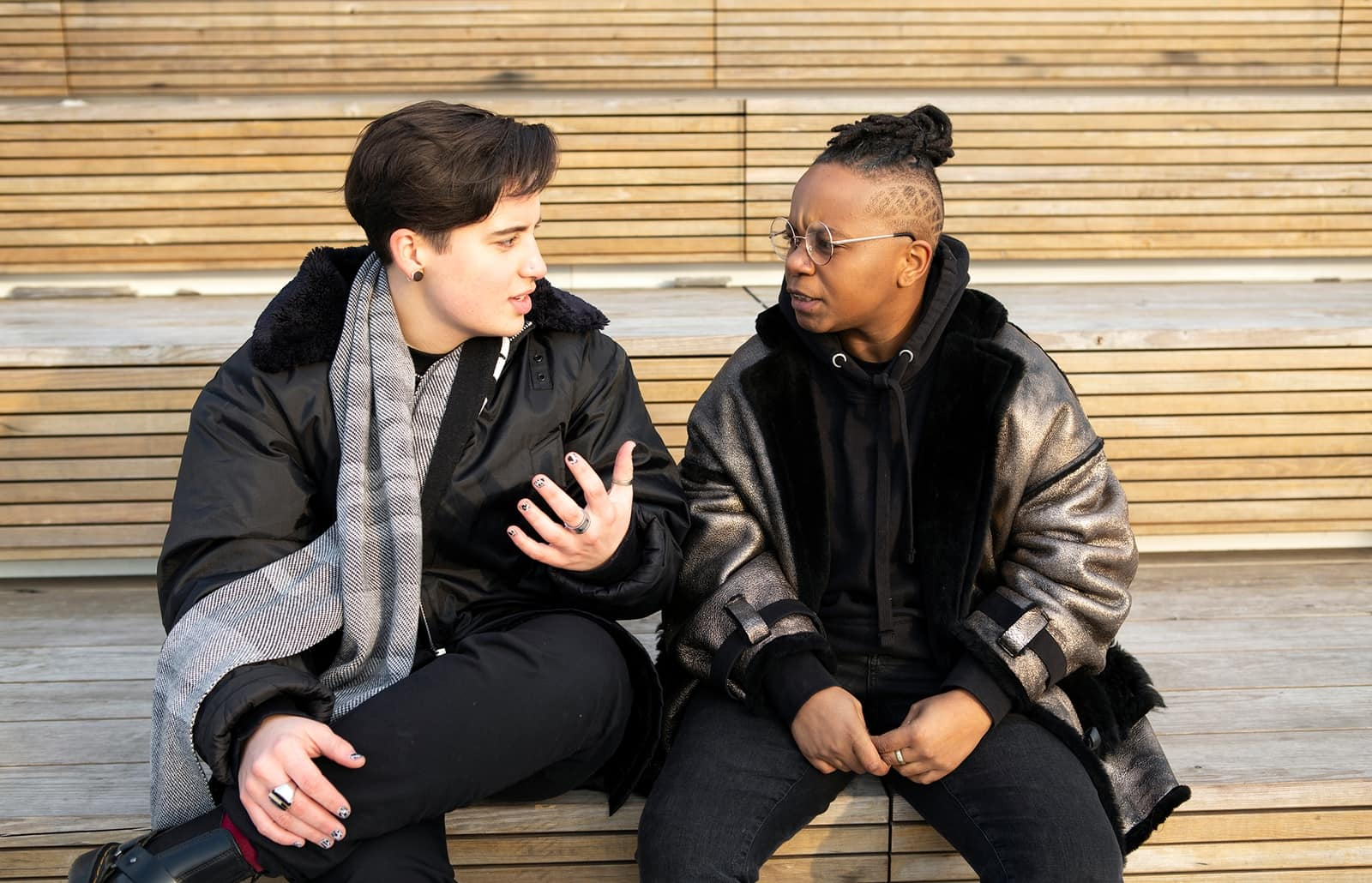 “Discuss some problem in your life for six minutes. It doesn’t have to be the most challenging thing you’re dealing with, just something you’d like help, advice, or input on.”

Topics - transcription of first 30 seconds, applied consensual coding process: (Spangler et al., 2012)
Reviewed all transcriptions, devised a list of codes, and came to consensus on a final list of 10
Applied codes (ICC = .96), reached consensus about all disagreements

Behavioral coding by 2 graduate student coders:
Self-disclosure
Emotional support provided
What do adolescents discuss with their best friends when prompted to seek support about anything for which they want help, support, or advice?

How is topic choice related to supportive processes?
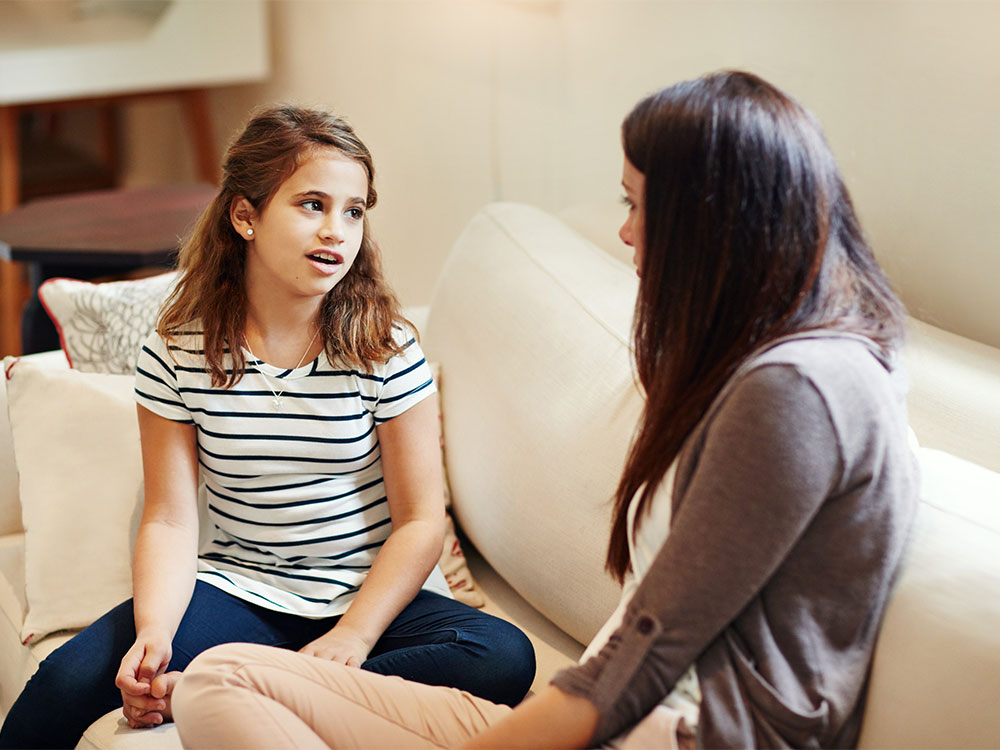 10 Support Topics
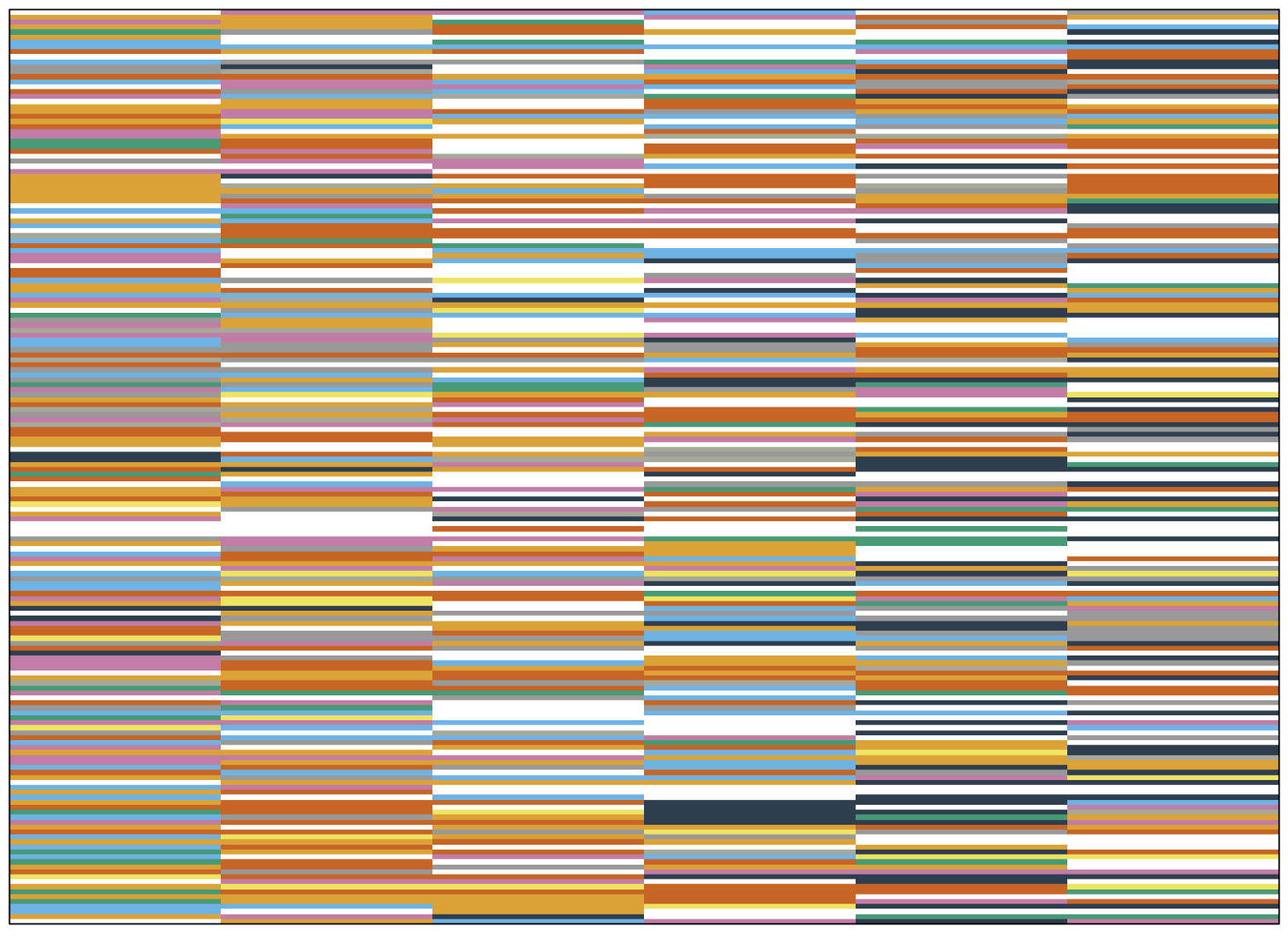 1
1
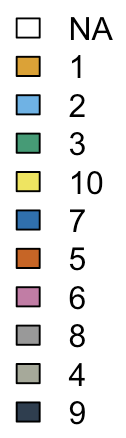 No discussion
Siblings
Peers
Extracurriculars/Sports
Other
Travel/Logistics
Romantic/Dating
Academic/Teacher
Money/Jobs
Parents
Future Planning
Participant
Participant
184
13
14
15
16
17
18
Age (years)
184
13
14
17
18
15
16
Age (years)
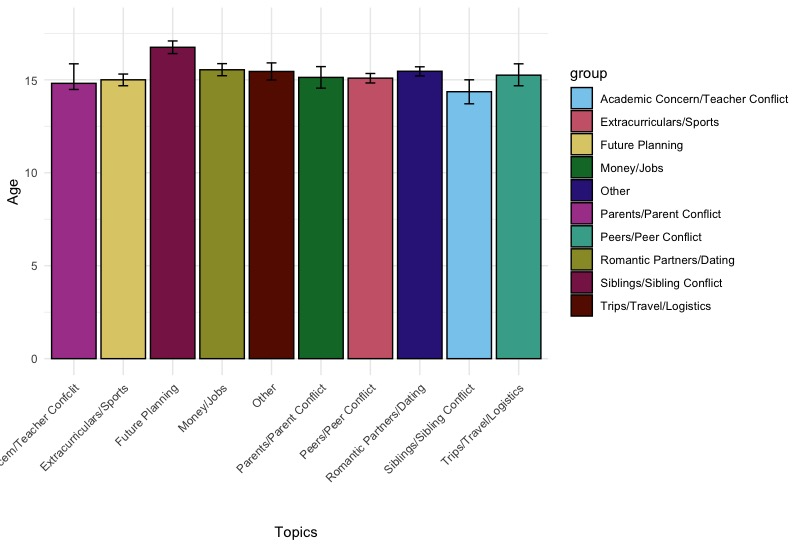 **
F = 10.92, p < .001 



Mage Future Planning = 16.75
p < .01 for all pairwise comparisons after 
Bonferroni correction
What do adolescents discuss with their best friends when prompted to seek support about anything for which they want help, support, or advice?

How is topic choice related to supportive processes?
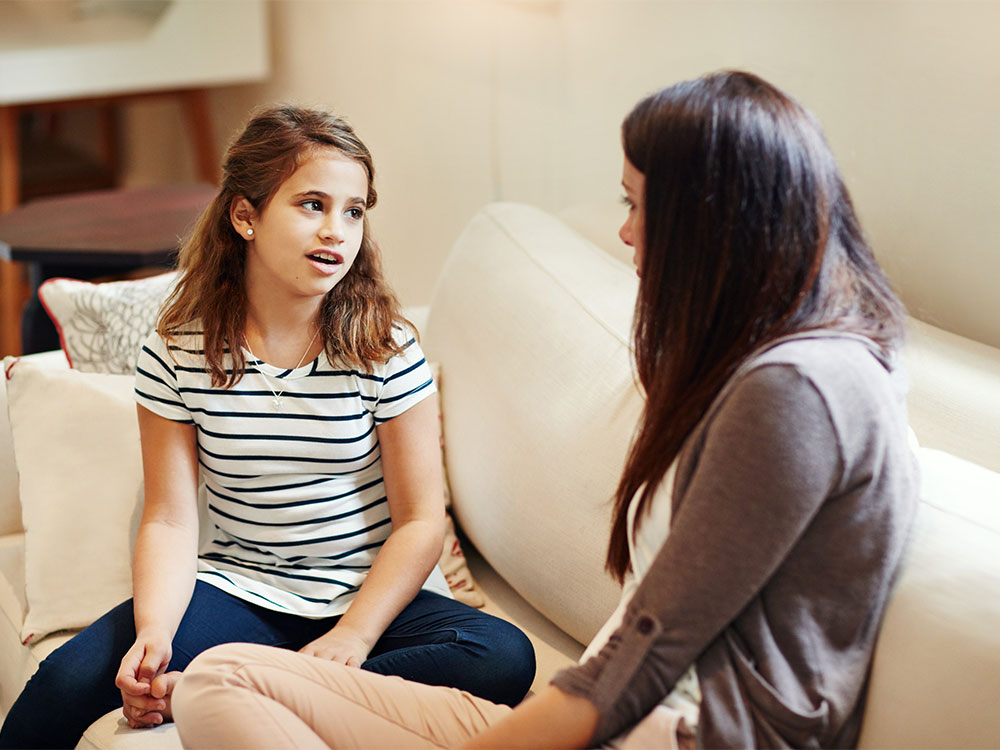 What do adolescents discuss with their best friends when prompted to seek support about anything for which they want help, support, or advice?

How is topic choice related to supportive processes?
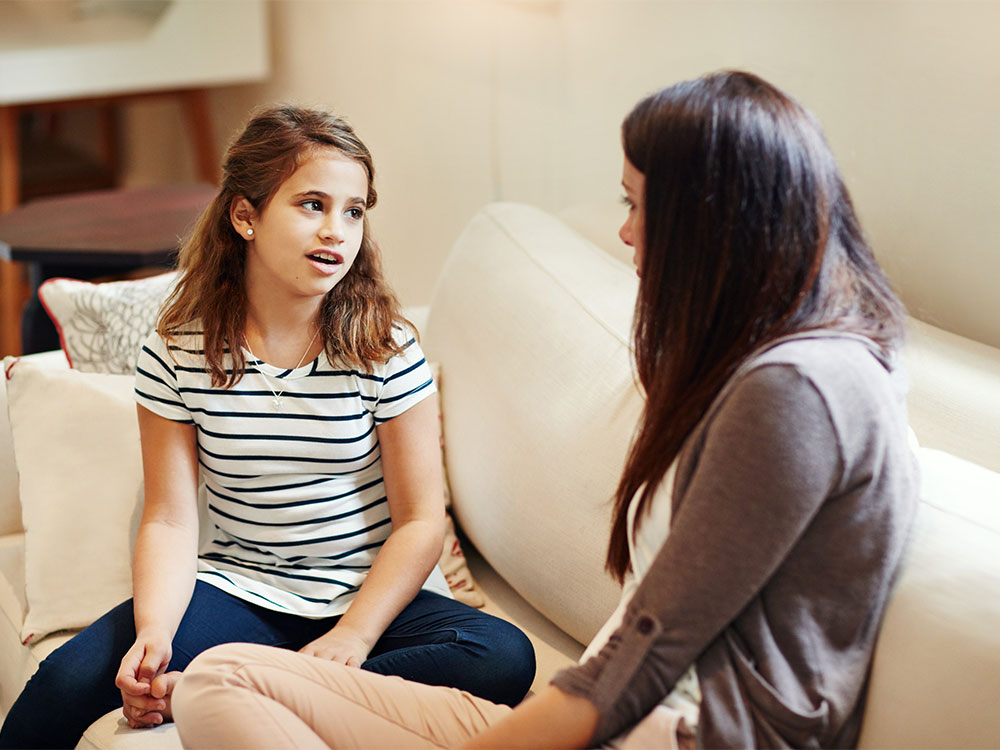 Supportive Behavior Task
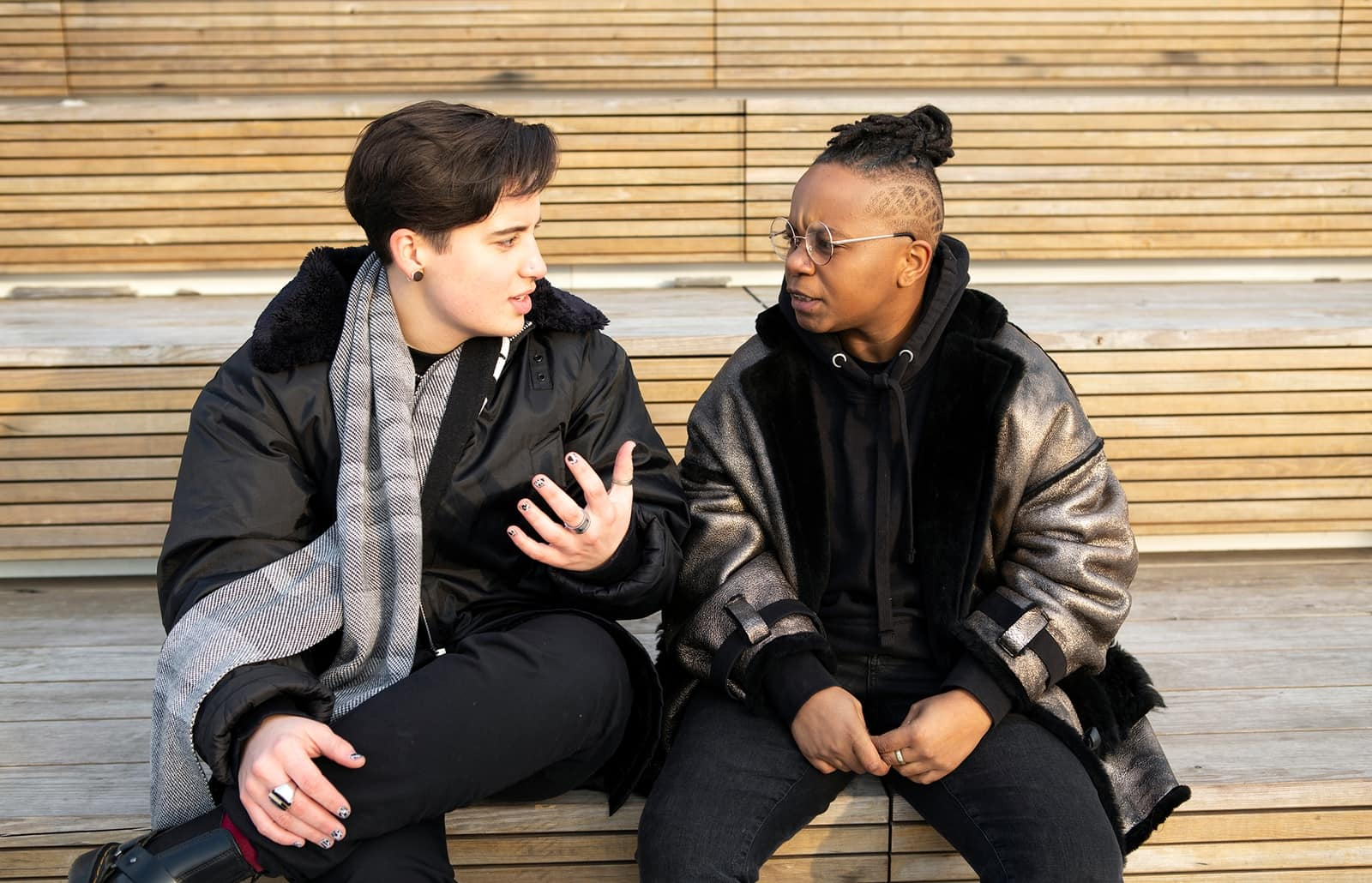 Behavioral coding by two trained graduate student coders:
Self-Disclosure: single most-disclosing statement (ICC’s = .69-.75)
0 = brief, non-controversial (likes/dislikes)
2+ = wouldn’t tell a stranger 
4 = not commonly shared, feelings may be less socially acceptable
Emotional support provided by supporting best friend via expressions of warmth, empathy, concern, “drawing out” (ICCs = .61-.78):
0 = no attempt to support
4 = clear recognition of emotional distress
***
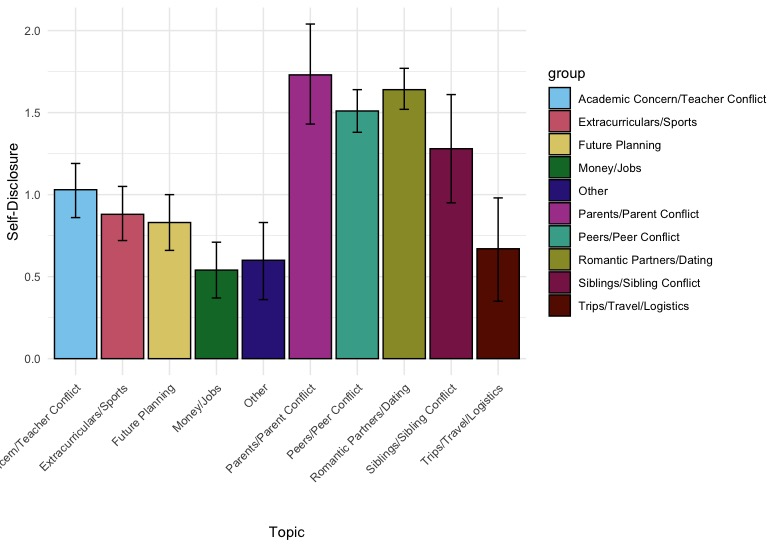 Vulnerable Self-Disclosure
1.64
1.73
1.51
Omnibus test:
F = 23.44, p < .001

Pairwise comparisons after Bonferroni correction ps < .001

Parent = peer = dating > all others
1.28
1.03
.88
.83
.60
.54
.67
Emotional Support Given by Friend
1.45
1.49
1.07
Omnibus test:
F = 18.58, p < .001

Pairwise comparisons after Bonferroni correction ps < .02-.001

Peers = parents

Parents = Romantic partners = Siblings = Academic concerns
1.12
.98
.72
.56
.65
.35
.28
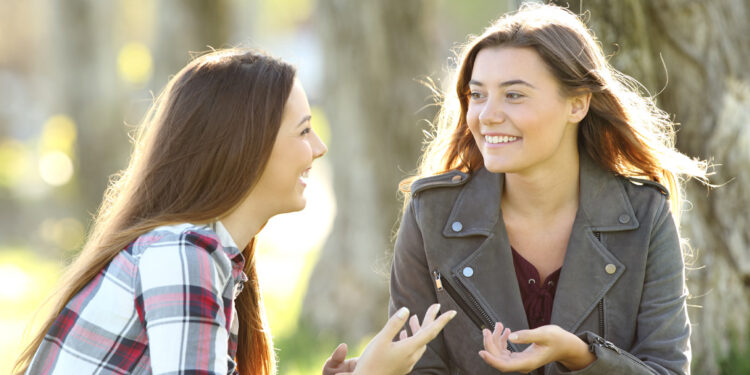 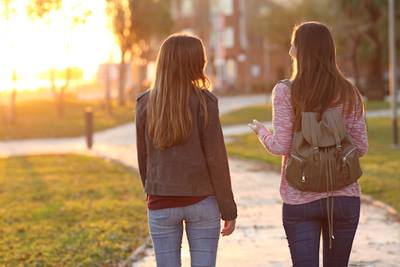 Discussion
Varied topic selection within- and across-participant
Topic associated with responsive emotional support
Not instrumental support
Planning for the future increases across adolescence
The role of discussions with peers about social relationships
Topics discussed shape interpersonal experiences which may shape development
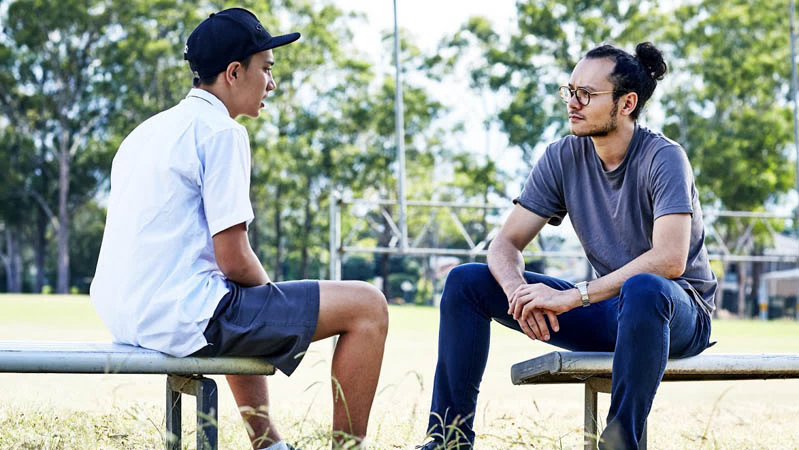 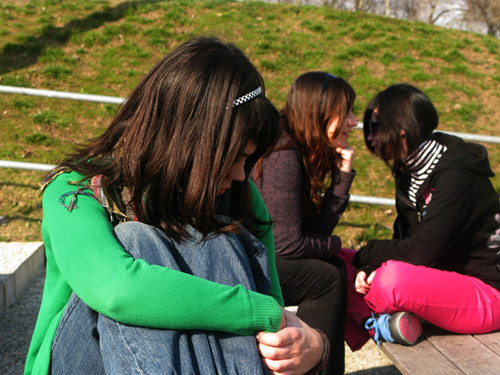 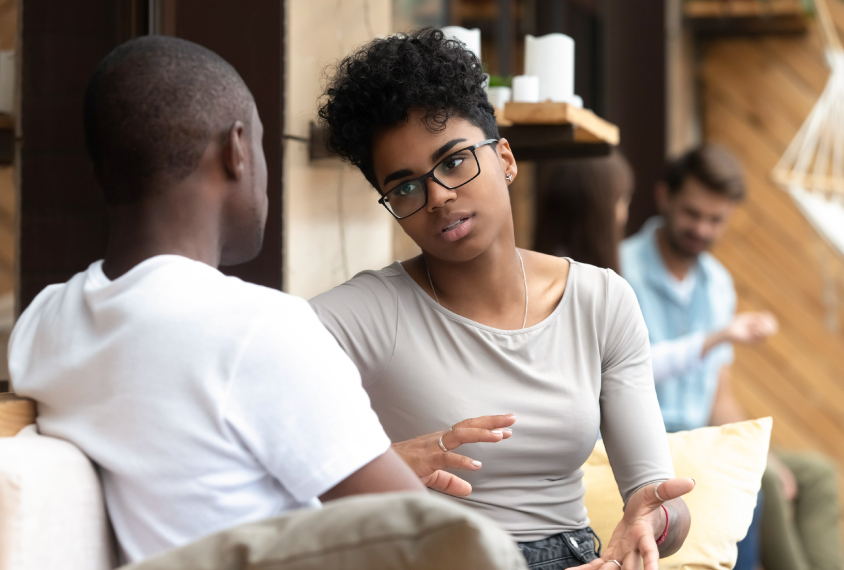 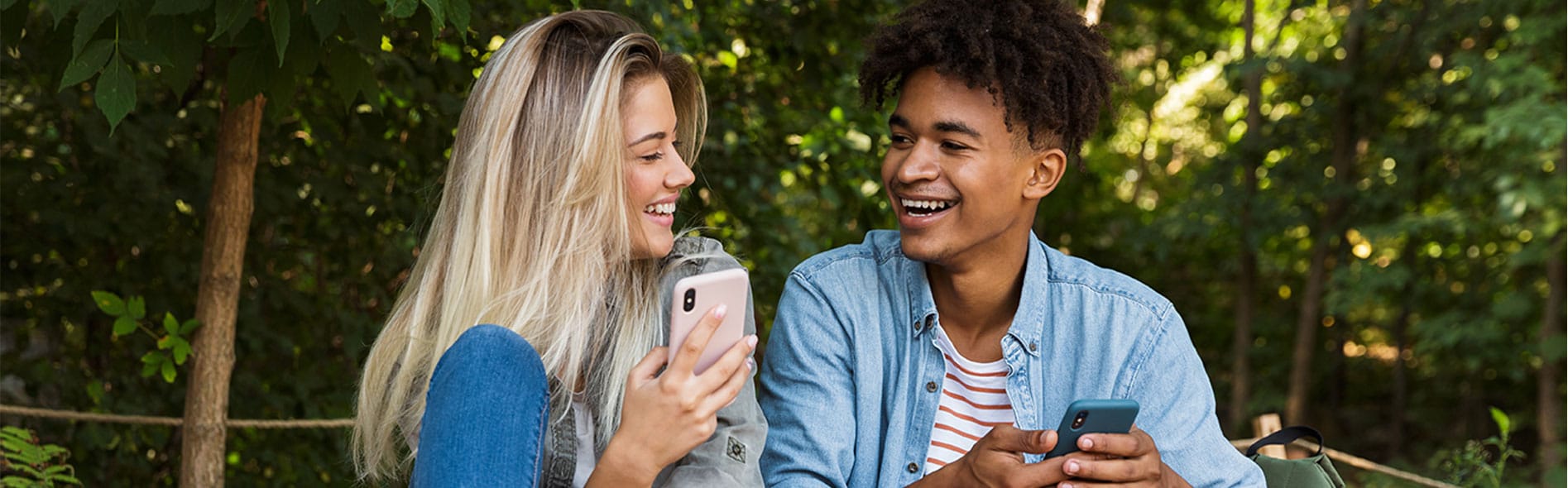 Limitations
Underlying common factors driving friendship dynamics and self-disclosure
Controlling for gender of graduate coders
Observational measures provide a small window into adolescents’ social processes
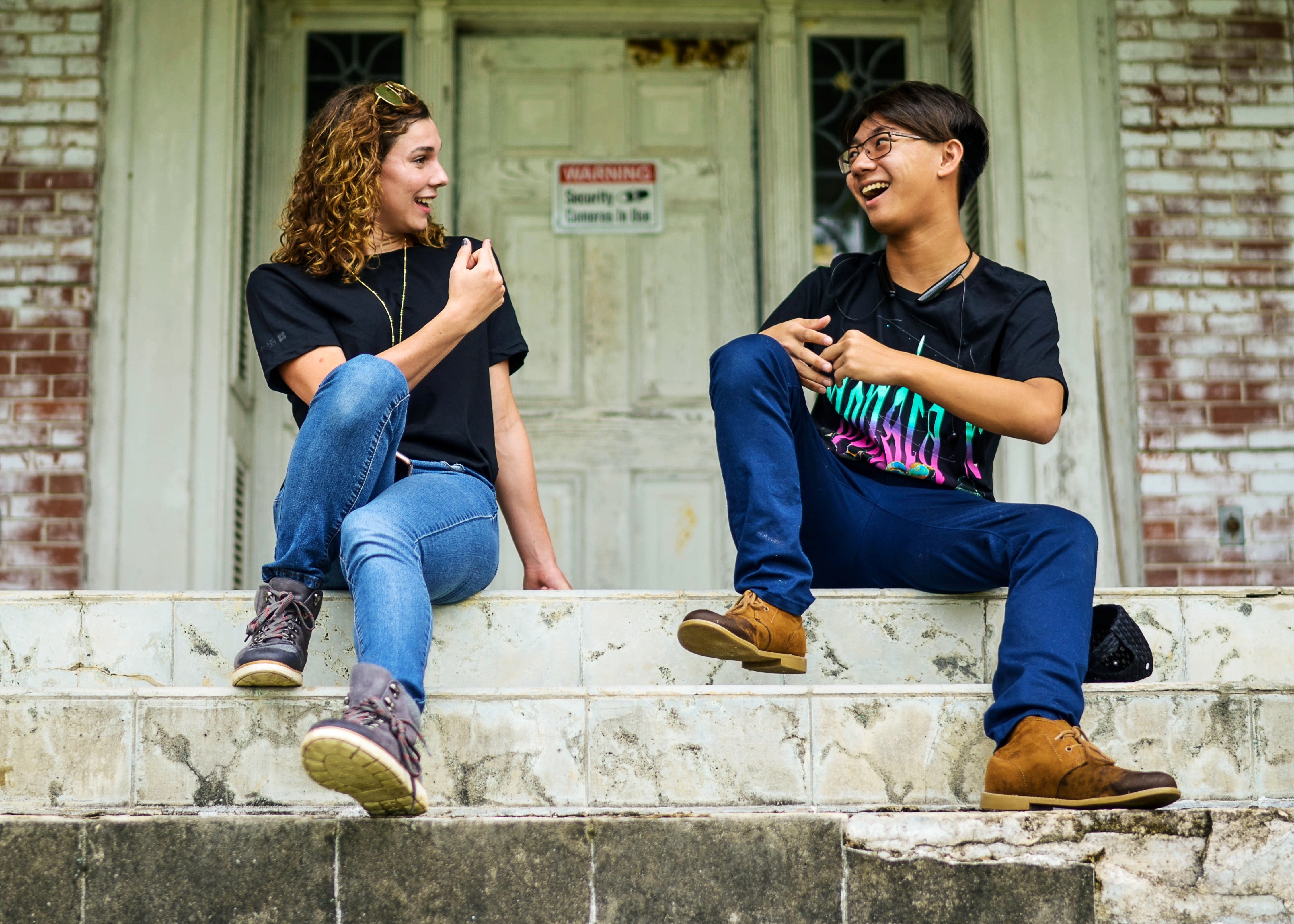 Future Directions
Differences in topic selection by gender
Individual differences in experience of vulnerability
Trajectories of social skills, mental health, relationship quality as related to topics and topic-switching
Consistency of close peer and topic choice
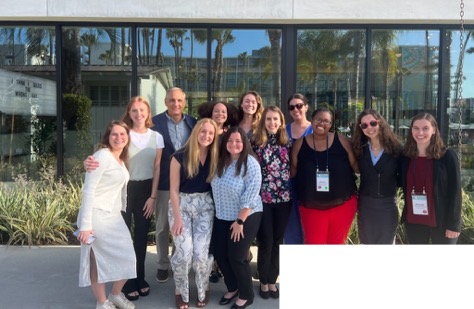 Acknowledgements
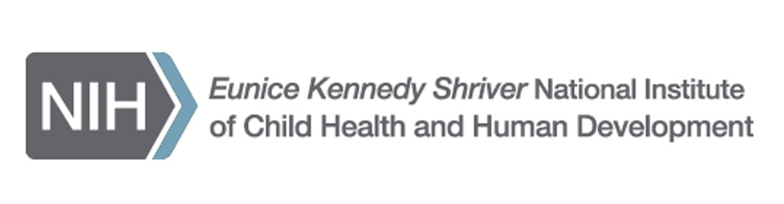 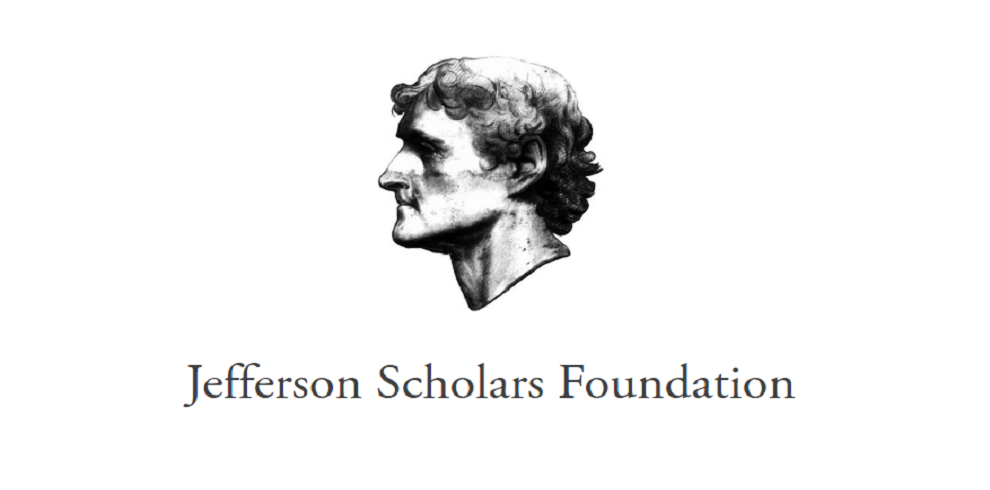 Joe Allen
Alison Nagel
Jessie Stern
Ariana Rivens
Alida Davis
Margaret Brehm
Amanda Hellwig
Olivia Hazelwood
Lauren Breeden
Gabby Hunt
Corey Pettit
Natasha Bailey
Research Assistants!
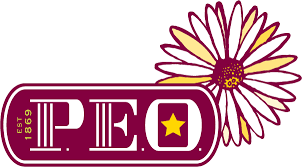 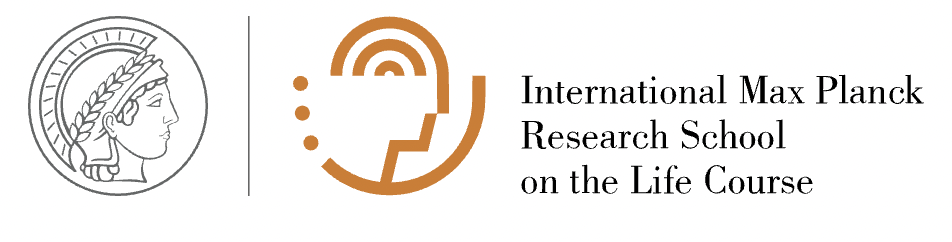 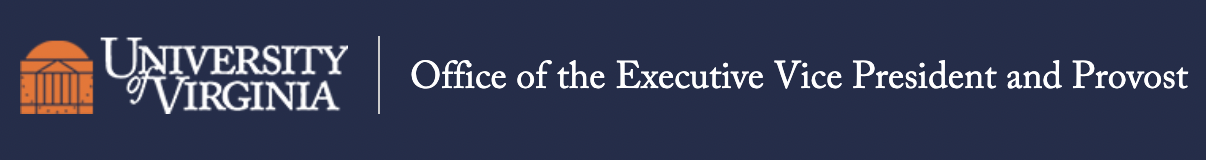